Деление на двузначное и трёхзначное число.Закрепление.
4 класс
Учитель начальных классов
МОУ лицея № 48 
Федосеева Н.Б.
Маршрут путешествия
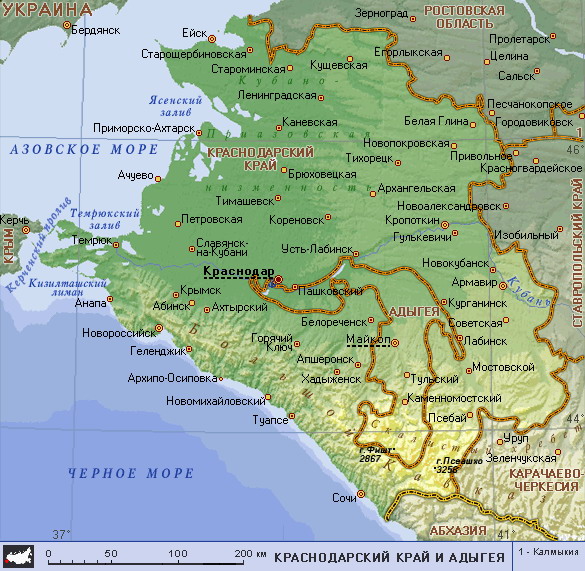 Т    А    М   А   Н   Ь
По тропинке вдоль кустов
Шло одиннадцать хвостов.
Насчитать я также смог,
Что шагало тридцать ног.
Это вместе шли куда-то
Индюки и жеребята.
А теперь вопрос таков:
Сколько было индюков?
Спросим также у ребят
Сколько было жеребят?
Наш автобус едет со скоростью 6о км в час. Выехали мы ч 9 часов.Будем  на месте в 12 часов. Какое расстояние от Краснодара до Тамани?
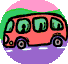 Как – то рано поутру
Птицы  плавали в пруду
Белоснежных лебедей
Втрое больше, чем гусей.
Уток было восемь пар –
Вдвое больше, чем гагар.
Сколько было птиц всего,
Если уток и гусей
Столько, сколько лебедей?
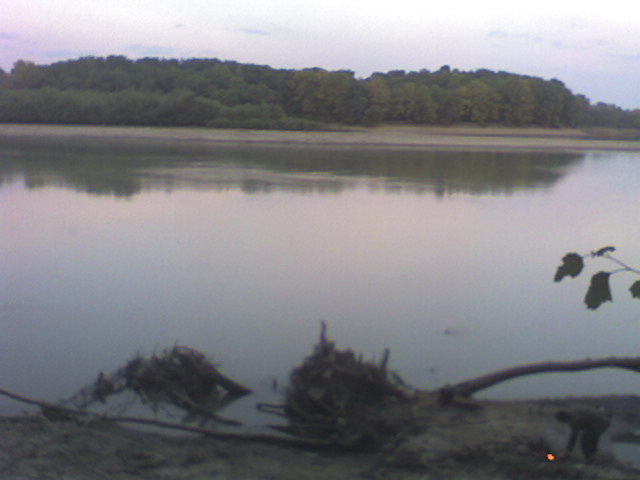 100352 :56
81060 : 84
39664:67
27776 :128
1792
965
592
217
Грязевой вулкан Карабетова сопка.
22040 : 145=
152
Выполни гимнастику для глаз по схеме:
Порты Тамани – морские ворота.
Задача. Теплоход проплыл по морю  360 км за 12 часов, а на обратный путь он затратил  9ч. На  сколько км/ч меньше была его скорость на обратном пути?
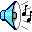 Вырази в килограммах :
534т, 
45т 6ц,
38т40ц34кг
ТАМАНЬ -
полуостров сокровищ!!!
	   	Любуйтесь им, 
		      пользуйтесь его дарами!
	    Берегите его, 
            умножайте его богатства!
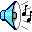